Adolescent/Young Adult Centered Care
Three interventions in California to improve health care for AYAs (brief review)
Charles E. Irwin, Jr., MD, UCSF 
	Project Director, AYAH-NRC

Michigan’s Adolescent Health Initiative
Maggie Riley, MD & Lauren Ranalli, MPH, 
University of Michigan
Improving Access/Quality AYAH
Health Plan Intervention in Northern California – Kaiser – Permanente 
Medicaid-Managed Care in California
Plumas County Public Health Intervention
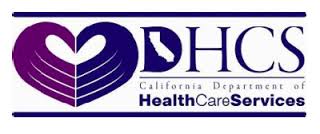 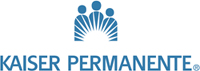 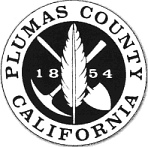 Kaiser Permanente Program
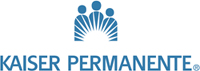 Program Setting:
1/3 of insured adolescents in Northern CA were enrolled in Kaiser
2.5 average visits/year
Usual source of care ER/Urgent Care
Program Goal: Improve Quality of Care
Focus on Kaiser’s entire Pediatric System 
Program Outcomes: 
More adolescents screened & counseled across six risk areas
Increase in healthy behaviors and decrease in unhealthy behaviors
Medicaid Managed Care in California
29% of adolescents in CA are enrolled in Medicaid
Less than half of adolescents accessing well visits
Statewide initiative
1-day training at three sites for clinicians & managers
Screening tools & evidence-based recommendations 
Roll out in practices with weekly phone TA for 3 months 
Increased receipt of well visits
Source: California Health Interview Survey , 2013
Plumas County
Rural county
Unemployment > 20%
High rates of adolescent pregnancy
Primary Care:
1 Pediatrician 
7 FP docs & 1 NP
1 Mental Health provider
Strong public health leadership
[Speaker Notes: http://www.city-data.com/county/Plumas_County-CA.html
8 people per square mile
2012 population: 19,399
Land area 2,554 square miles

http://www.plumascounty.us/index.aspx?nid=190
Population: slightly over 20,000

http://www.cdc.gov/nchs/data/series/sr_02/sr02_166.pdf
Plumas county= Defined as Rural]
Plumas County (Pop. 20,000)
Plumas County
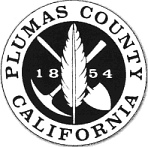 Nonprofit Foundation linked County to UCSF
Consultation & TA: Interdisciplinary UCSF Team 
Public Health: Integration of  family planning & preventive care 
Family Doctors & Nurse Practitioners:  
Plan B: Contraceptive “workaround”
Black Box Fear: Depression screening and pharmacotherapy 
Schools: Teachers & Students
Families
Coming Up…
AYAH-NRC Webinar 
on young adult initiative
at Kaiser Northern California